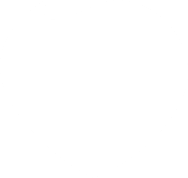 Journal interne de la Résidence
Novembre 2024
Les Jardins d’Occitanie
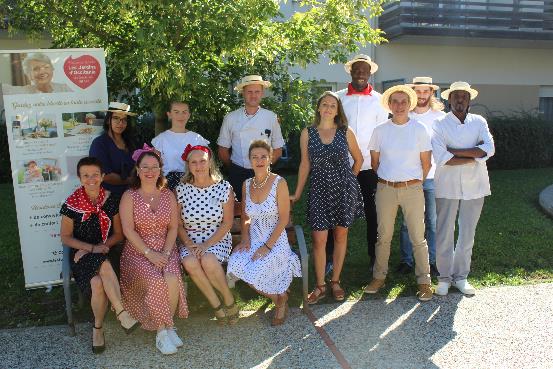 Voici notre journal de la résidence !
Photo de l’équipe pour les 10 ans d’existence.
Si vous avez des suggestions pour le prochain journal ( poèmes, recettes, photos, articles divers) venez à la rencontre de votre animatrice.
Bonne lecture !
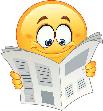 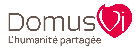 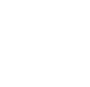 Journal interne de la Résidence
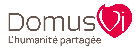 Repas à thème : octobre rose
Nos résidents jouent le jeu à chaque repas à thème, ici le rose était de rigueur, Emile, petit fils d’une de nos résidentes était présent au cours du repas, bien apprécié par nos résidents !
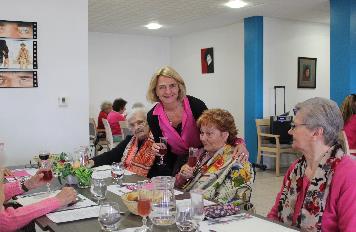 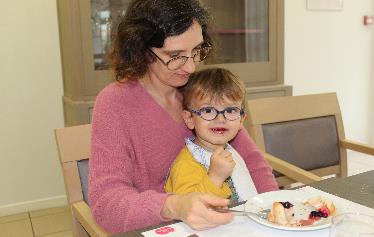 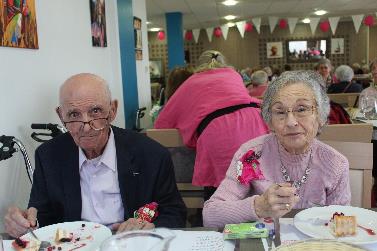 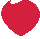 2
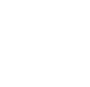 Journal interne de la Résidence
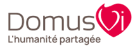 Actualités
À noter
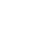 Vous informez sur les évènements à venir :
Mercredi 13 Novembre à 12h :
Repas au centre de loisir de Bordères, jeux sur l’automne l’après-midi.
Lundi 18 Novembre de 11h à 14h : 
Energetix bijoux dans notre hall d’entrée.

Mercredi 20 Novembre à 18 H : 
Conférence par Madame Rita Eyrehandi sur la prévention du cancer du sein (grand salon)
Mardi 26 Novembre  à 20 H : 
Les Polysons (groupe de gospel) viennent faire leur répétition générale (hall d’entrée)
Mardi 04 Décembre à 15 H : 
Sophie (notre ancienne coach vocale) vient avec sa chorale « Le temps de vivre » (hall d’entrée)

Samedi 14 Décembre de 11h à 14h :
Marie-Hélène Colin dans notre hall d’entrée

Lundi 16 Décembrede 11h à 15h :
Joelia bijoux dans notre hall d’entrée
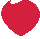 3
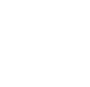 Journal interne de la Résidence
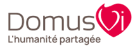 Actualités
À noter
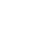 Mardi 17 Décembre à 14 H : 
Noël des seniors à la foire exposition de Tarbes
Mardi 31 Décembre à 15 H :
Le chanteur Léandre viendra fêter cette fin d’année avec nous (grand salon)



AU RESTAURANT :

Jeudi 21 Novembre à 12 H : 
repas à thème « Le Beaujolais nouveau »
Samedi 14 Décembre à 12 H : 
repas de Noël avec vos familles et amis.
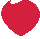 4
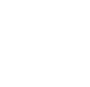 Journal interne de la Résidence
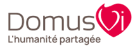 Actualités
Les Nouveaux résidents
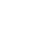 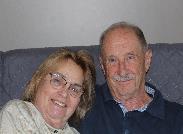 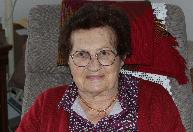 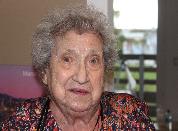 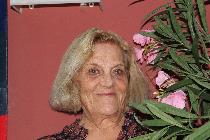 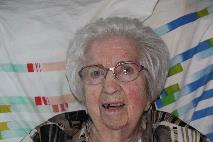 Bien venue à nos nouveaux résidents :

1e ligne de gauche à droite: Mme Dorignac Denise. Mr Druart Michel et Mme PITEUS Sylviane. Mme Fantoni Antoinette.
2e ligne de gauche à droite : Mme Bordenave Madeleine. Mme DARRE Raymonde.
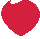 5
Pensée à vos faire vacciner contre la grippe
Journal interne de la Résidence
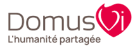 Départs
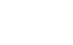 Madame LATAPIE Renée
Madame TARDIVON Anne
Monsieur ALIZON André
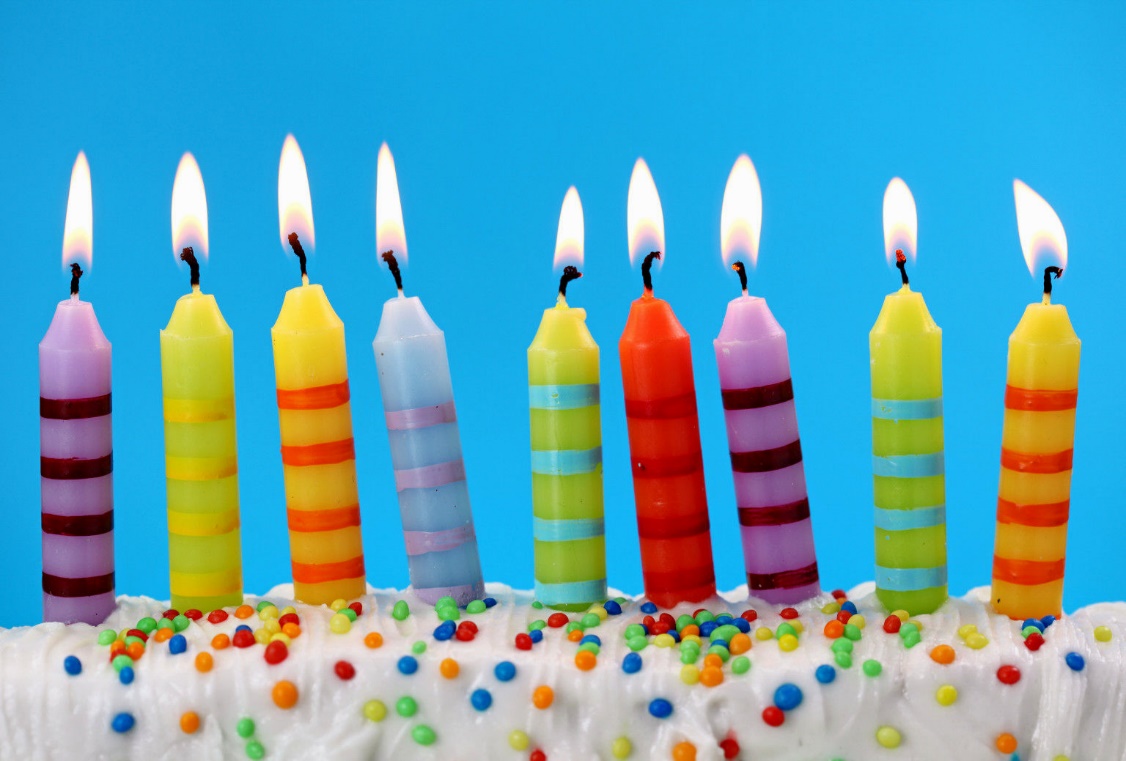 Anniversaires
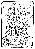 Du mois de Novembre :

Mr ARRONDEAU Jean-Pierre
Mr LASSERRE Jean
Mme CRAYSSAC Michelle
Mme CHAIGNE Mireille
Mme BELLANGER Patricia

Du mois de Décembre :

Mme FANTONI Antoinette
Mme RUEDAS Jeanne
Mme LASSERRE Paulette
Mme DABAS Brigitte
Mme MUGUERZA Annie
Mme ALIZON Raymonde
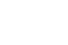 1
3
4
6
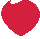 6
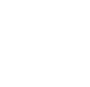 Journal interne de la Résidence
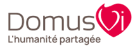 Moment poétique
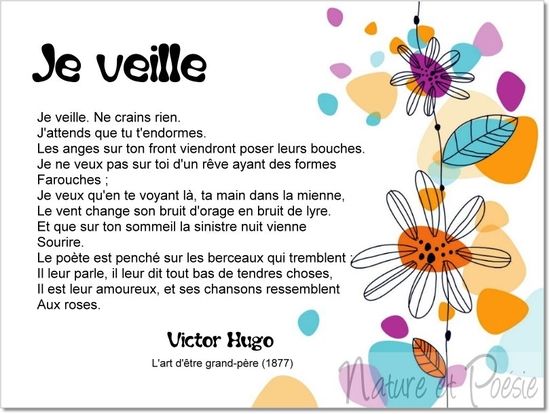 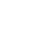 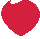 7
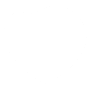 Journal interne de la Résidence
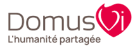 Mots Mêlés
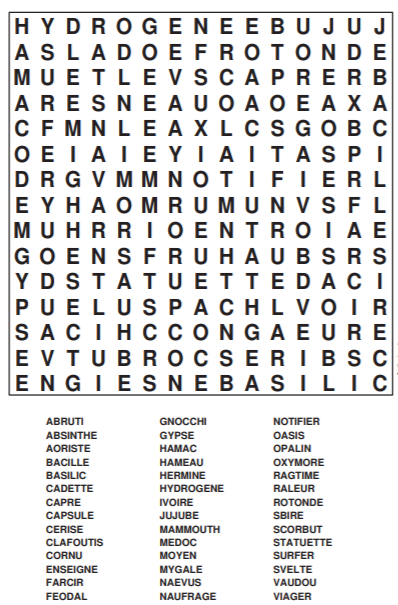 Retrouvez Le mot mystère :
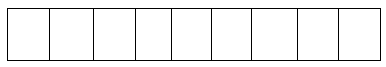 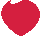 8
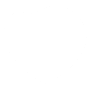 Journal interne de la Résidence
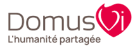 Infos diverses
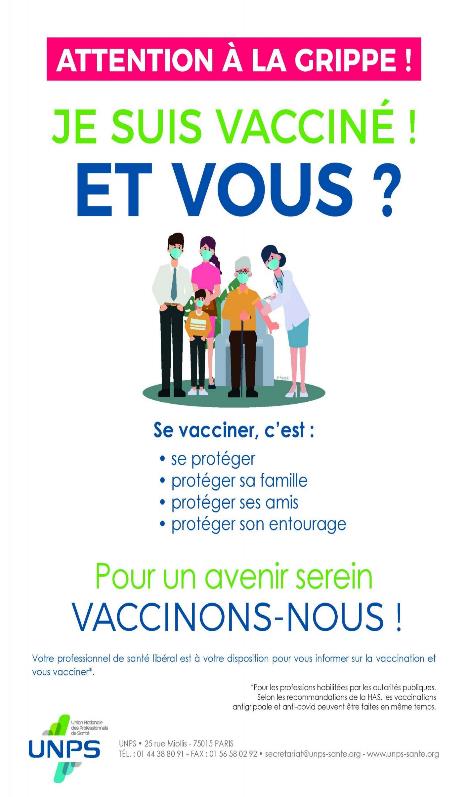 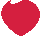 9